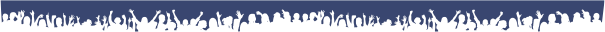 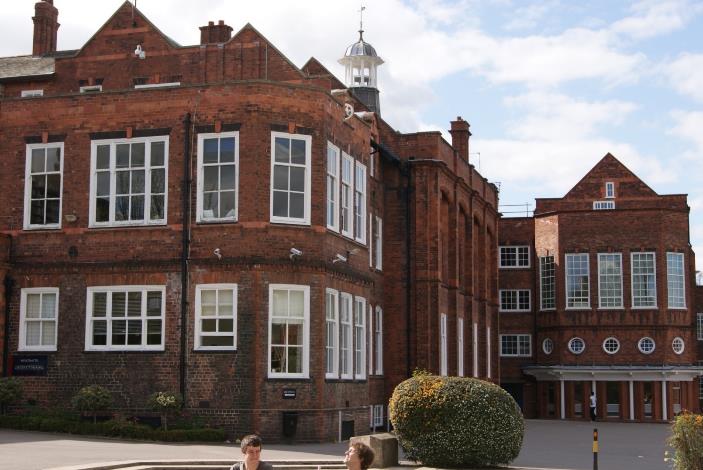 York, Bootham School
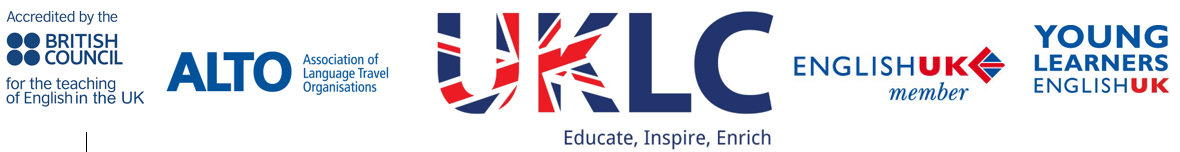 www.uklanguagecourses.com
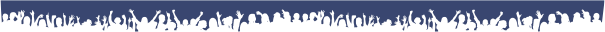 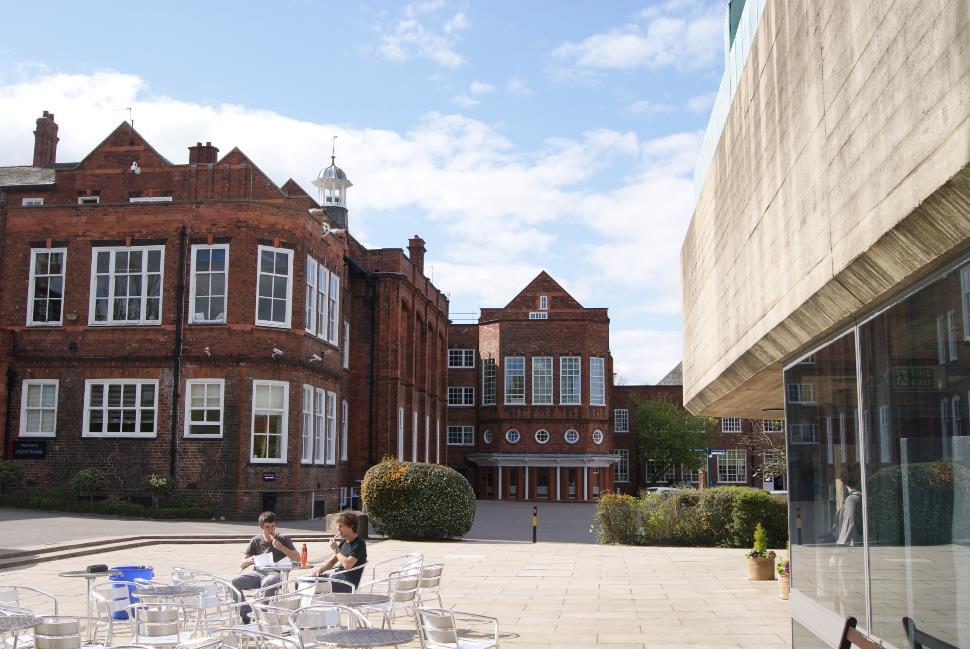 Bootham School – Main Building External
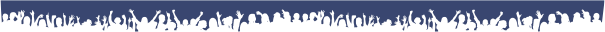 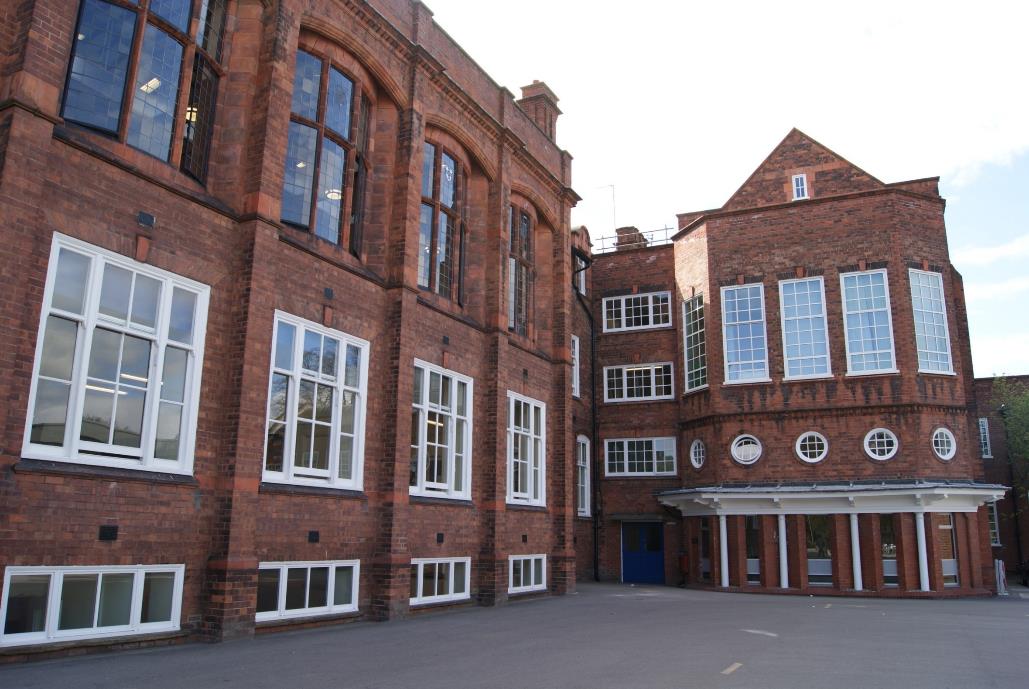 Bootham School – Main Building
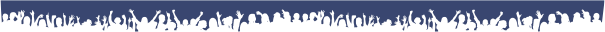 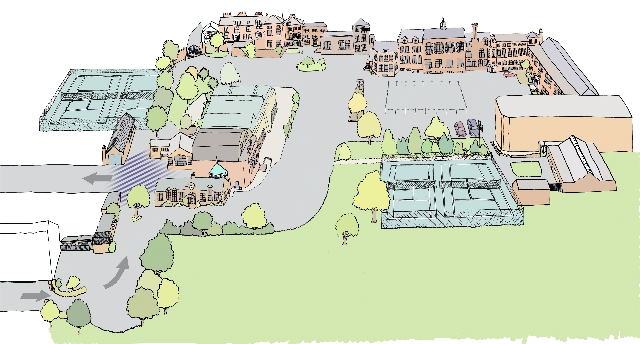 Bootham School Layout
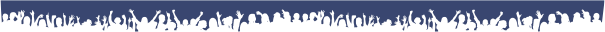 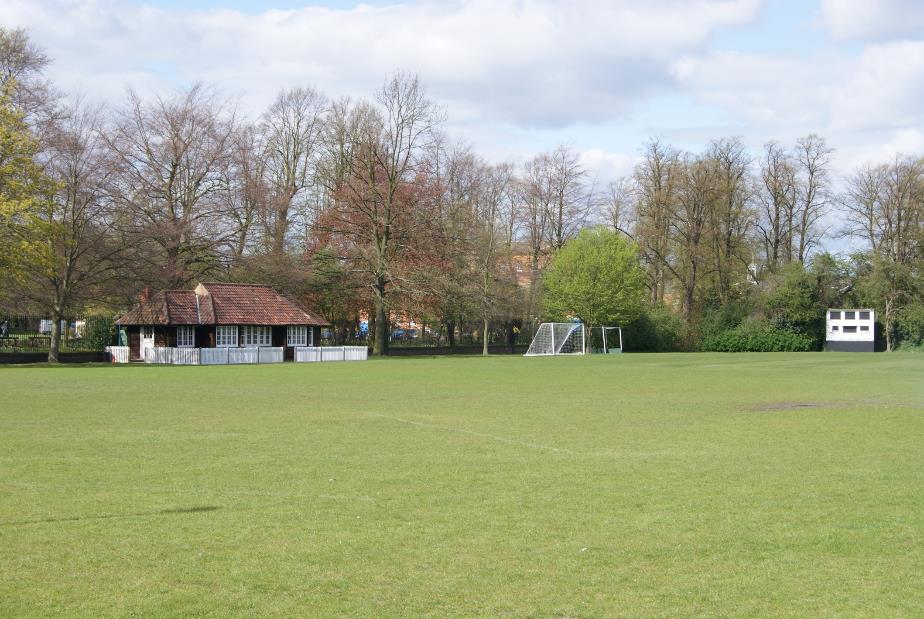 Bootham School – Sports Grounds
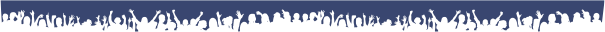 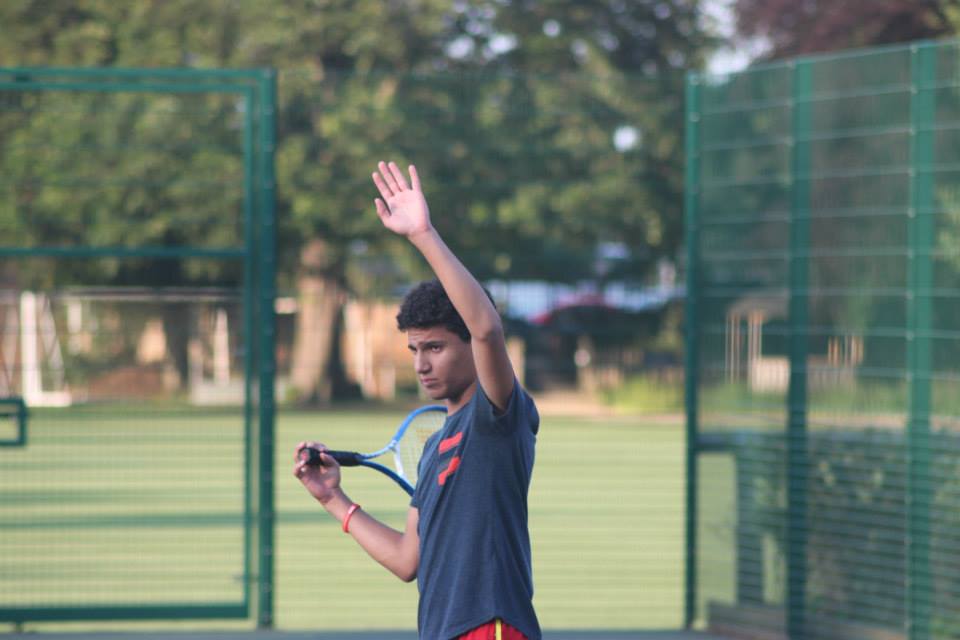 Bootham School Outdoor Tennis Courts
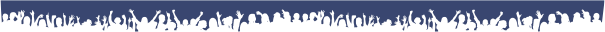 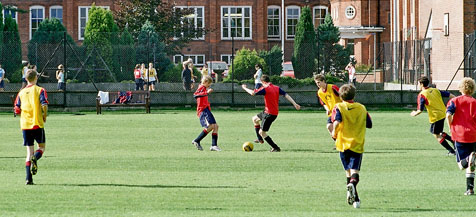 Bootham School Football Pitch
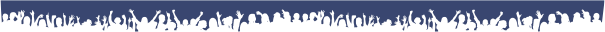 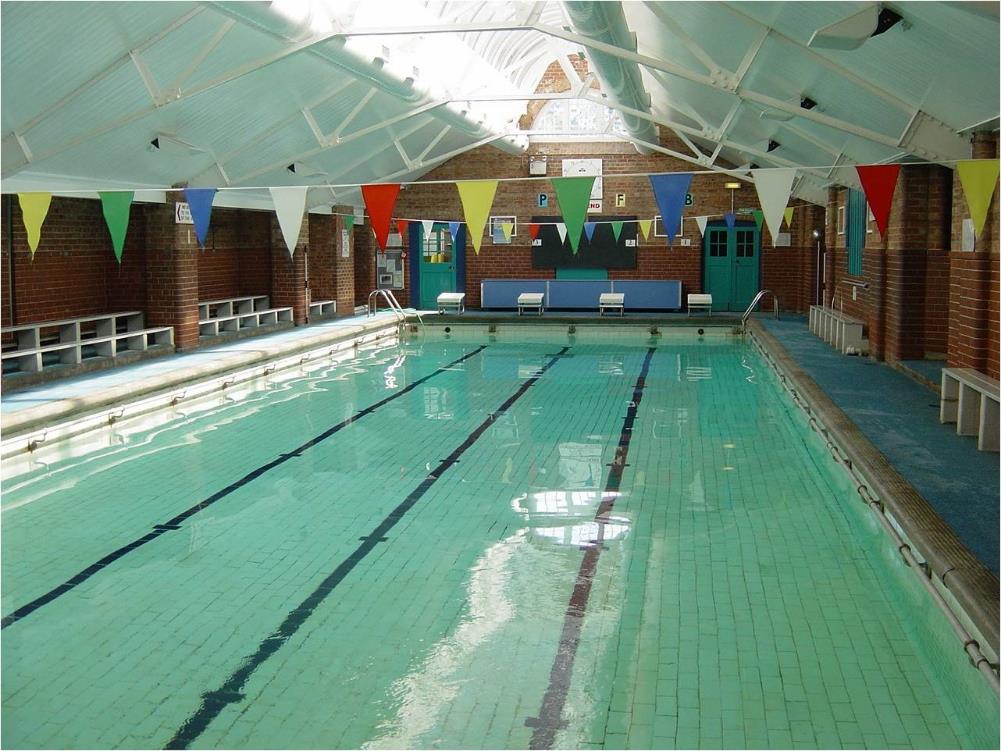 Bootham School – Indoor Swimming Pool
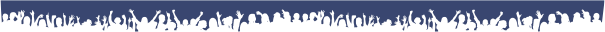 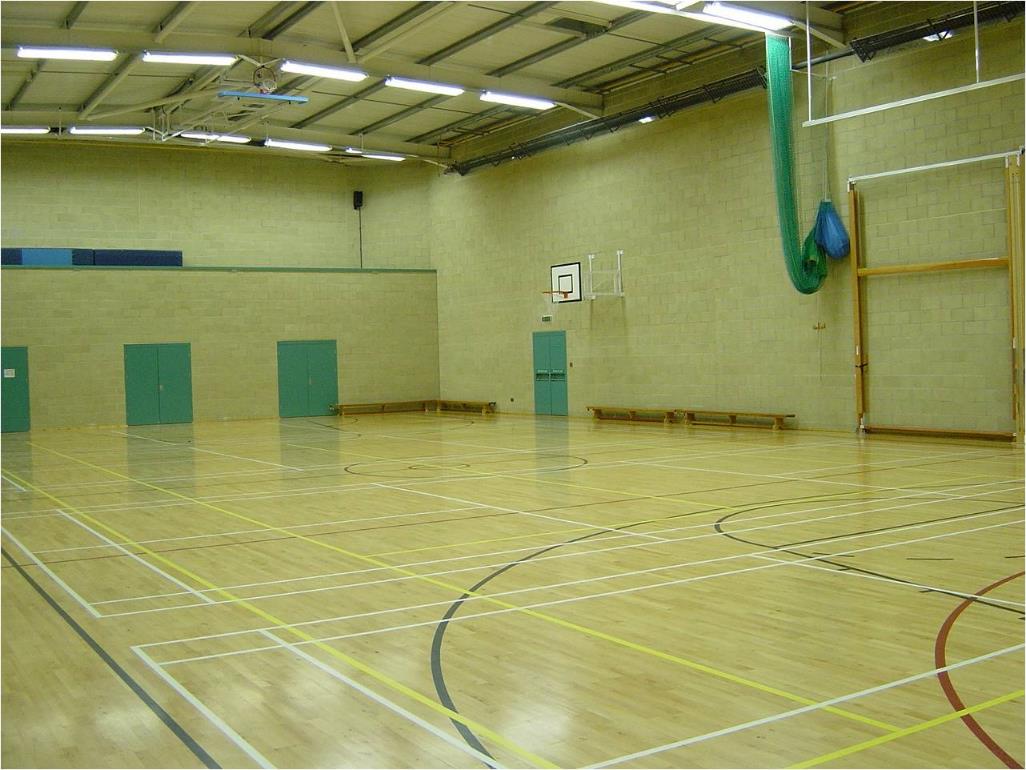 Bootham School - Indoor Sports Hall
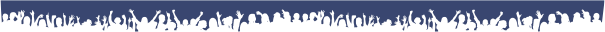 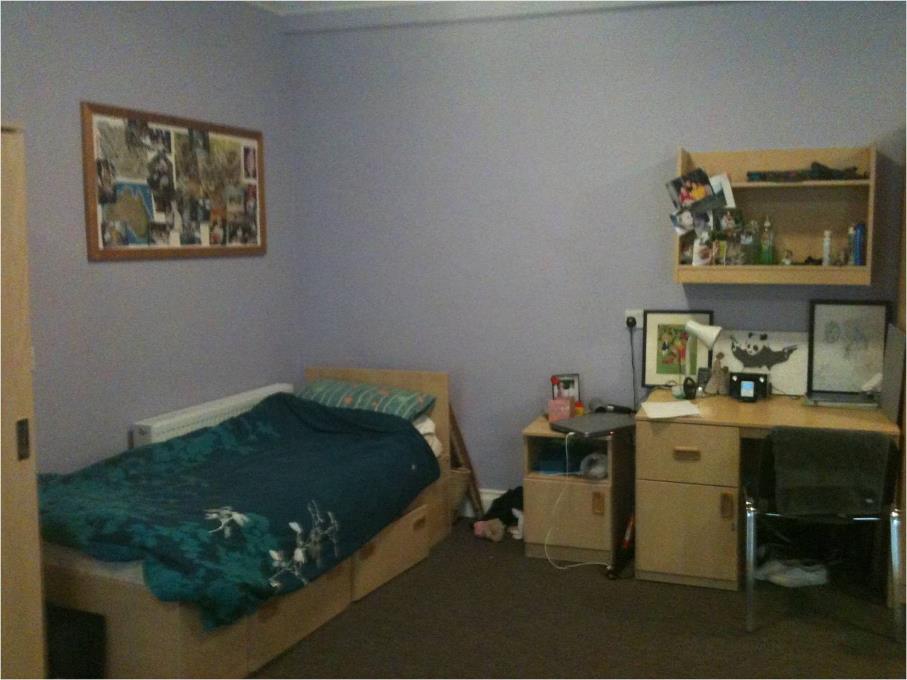 Accommodation
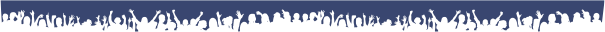 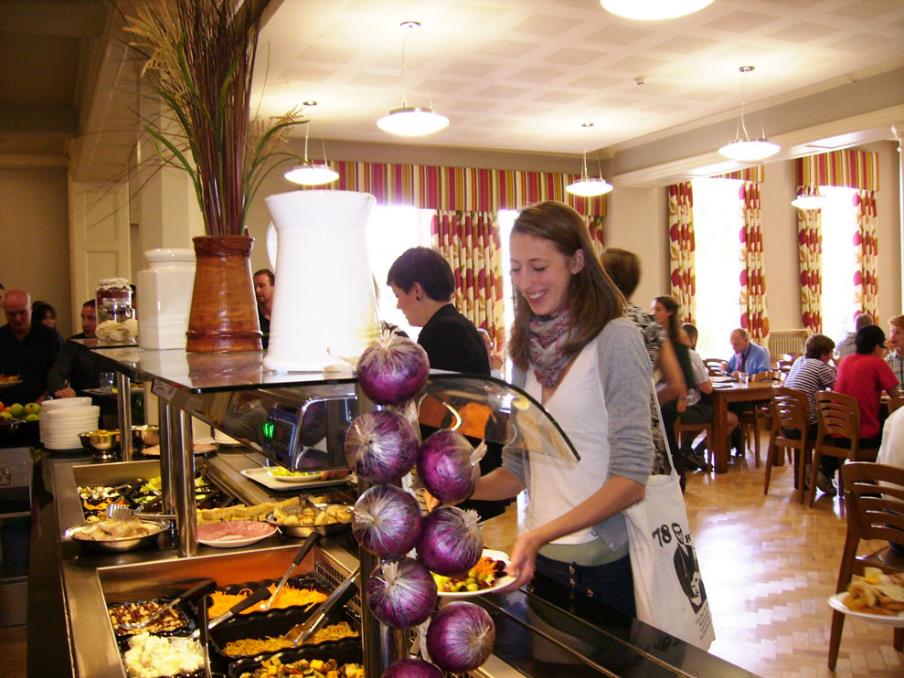 Bootham School - Servery
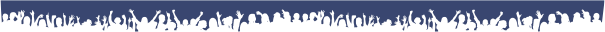 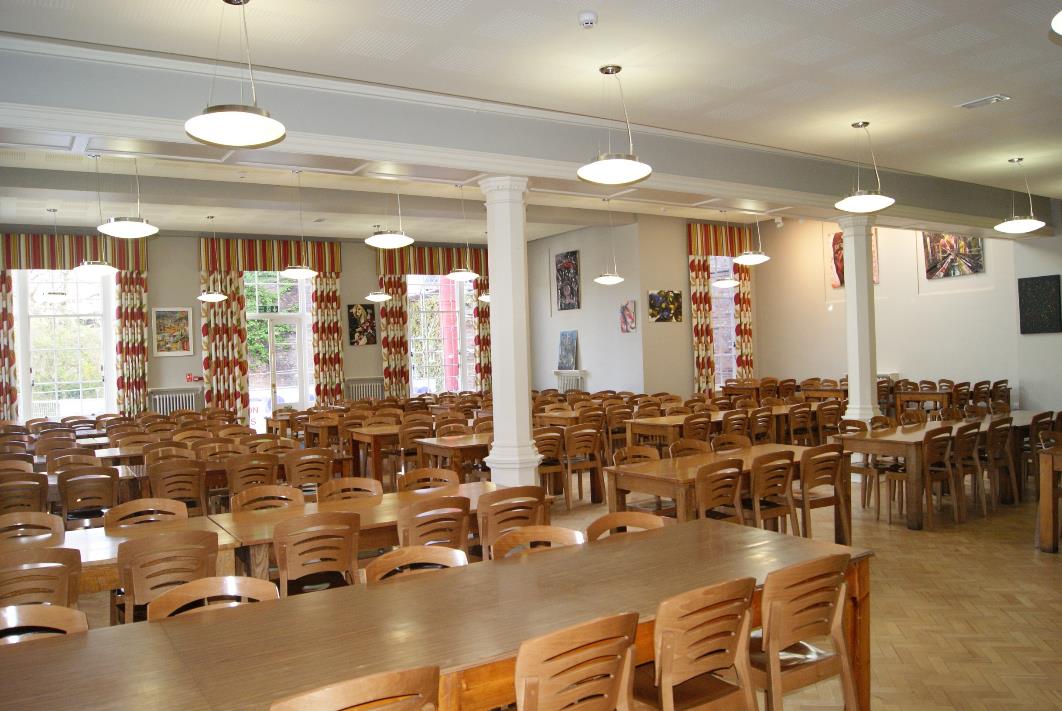 Bootham School - Dining Hall
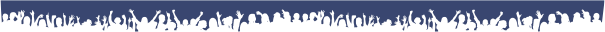 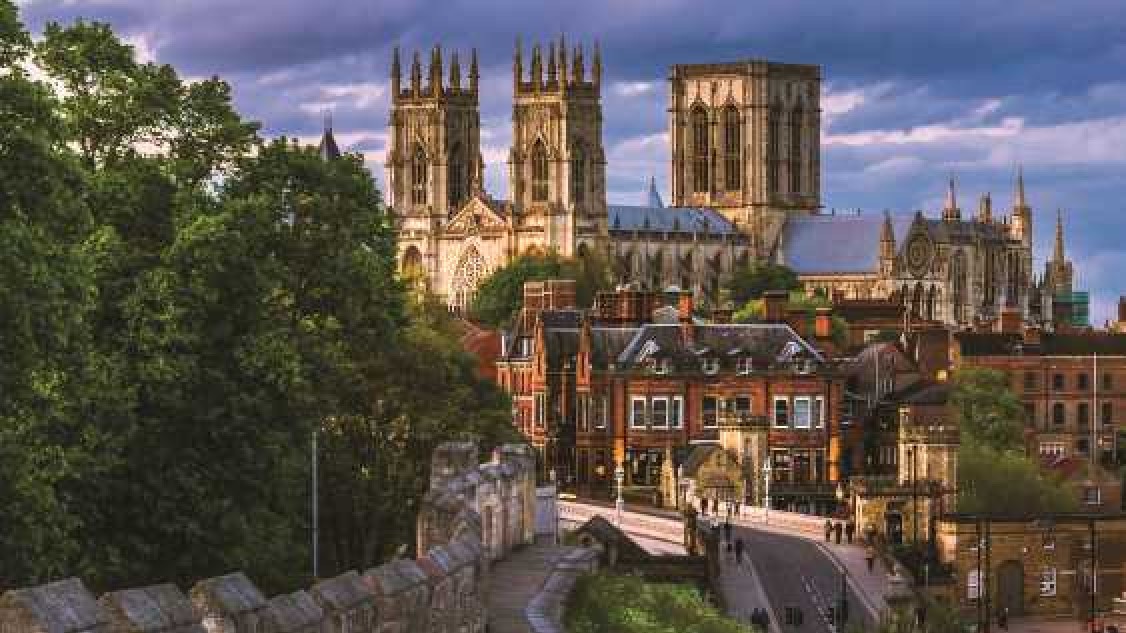 York
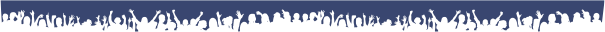 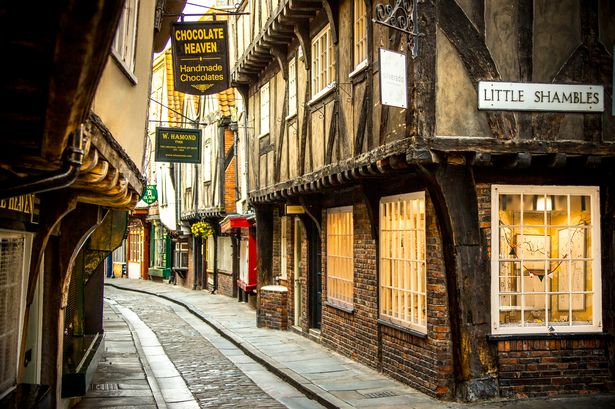 York
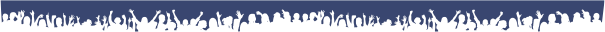 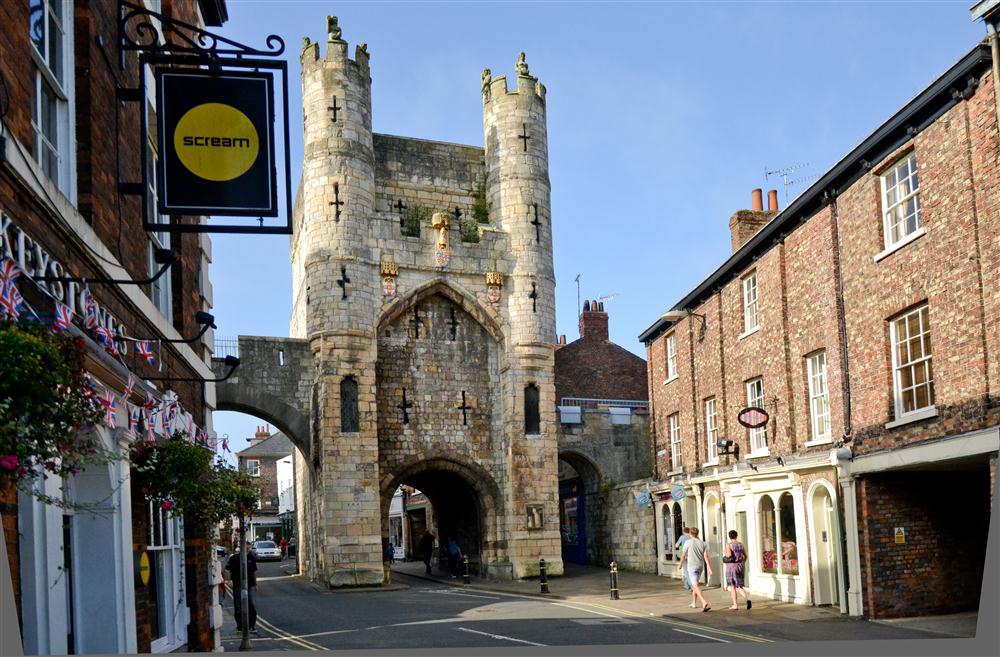 York
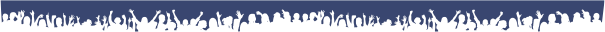 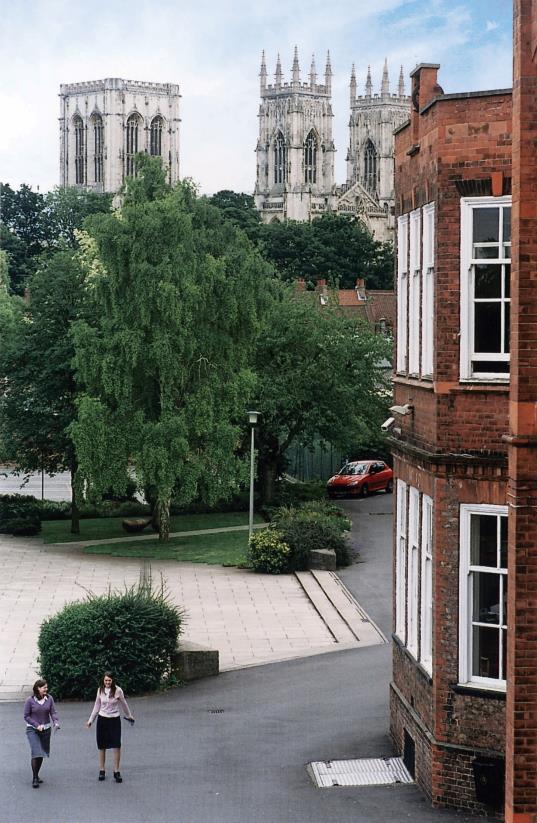 York Minster &
Bootham School
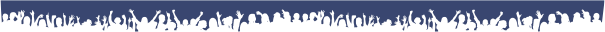 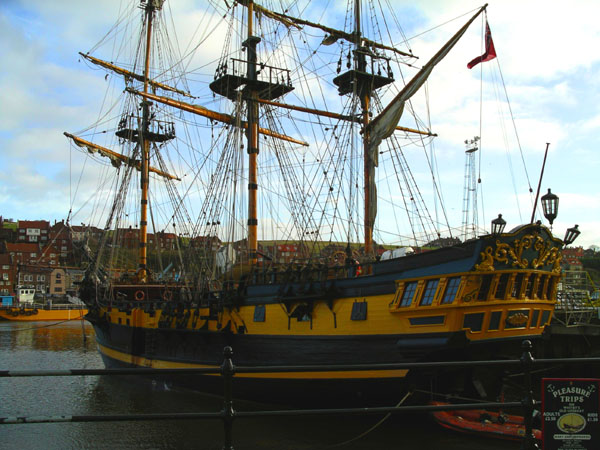 Excursion – Whitby & Bark Endeavour
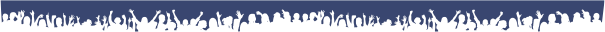 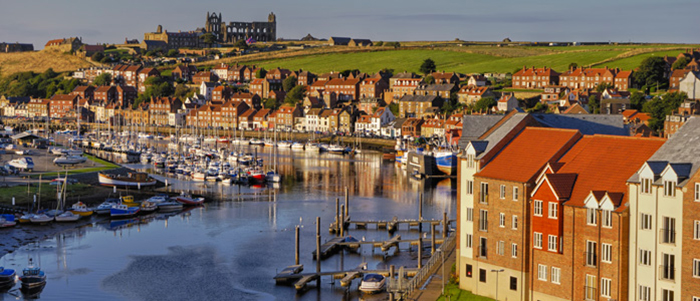 Excursion – Whitby
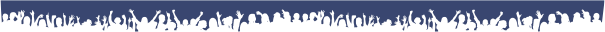 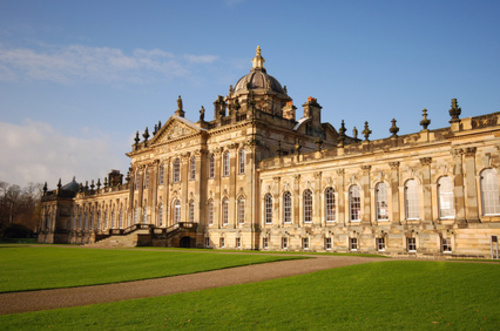 Excursion – Castle Howard
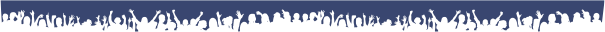 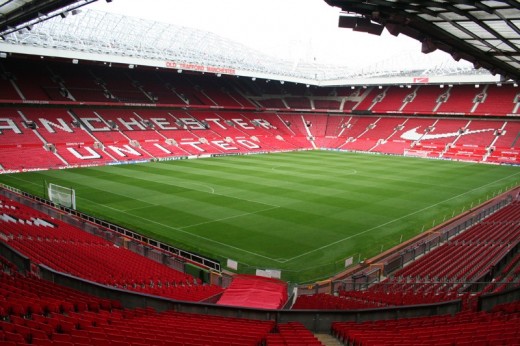 Excursion – Manchester Utd & Old Trafford
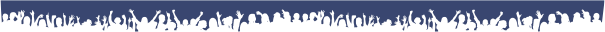 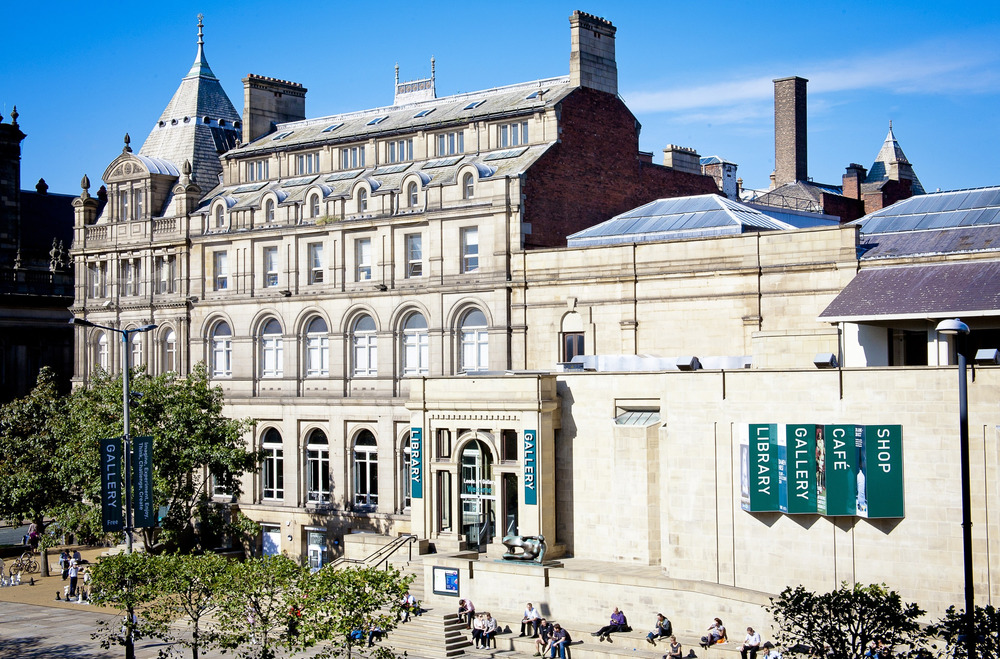 Excursion – Leeds & Leeds Gallery
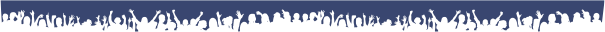 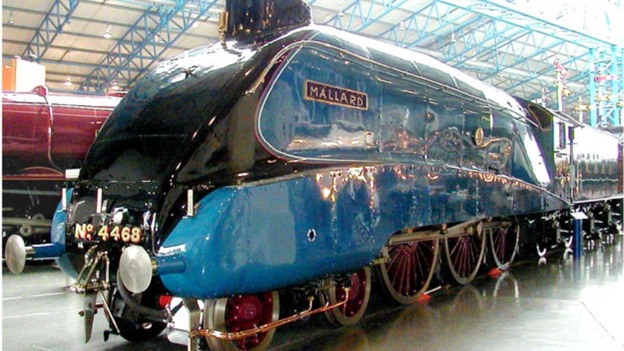 Excursion – National Railway Museum
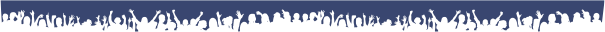 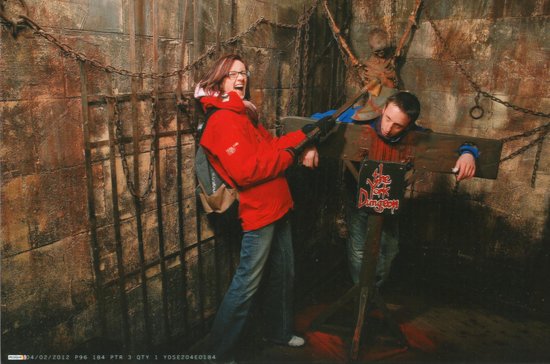 Excursion – York Dungeon